Het MER IN LAGEN
Ditmaal laag 2, 3 en misschien zelfs 4
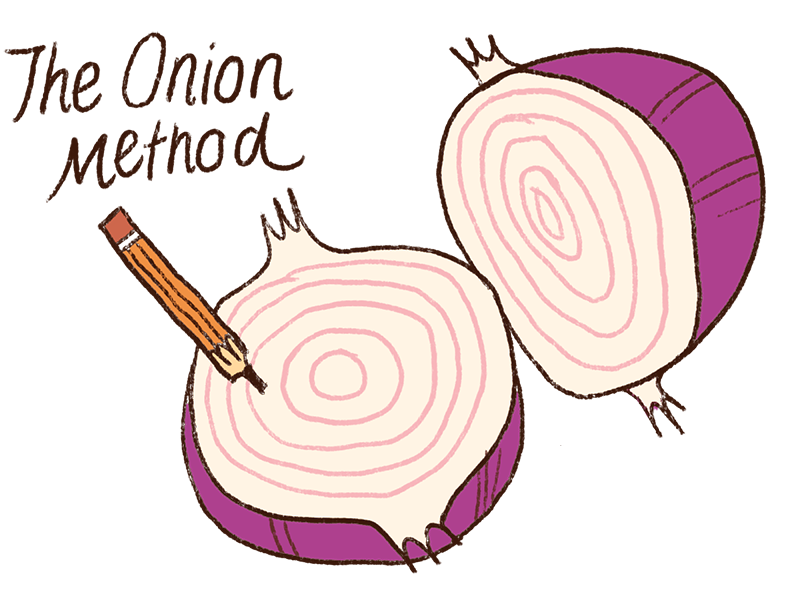 Laagjes, get it? Net als uien laagjes hebben? Haha vet grappig
Planning voor vandaag
Mer in lagenWerken aan tredenLijkt niet veel is wel veel :D
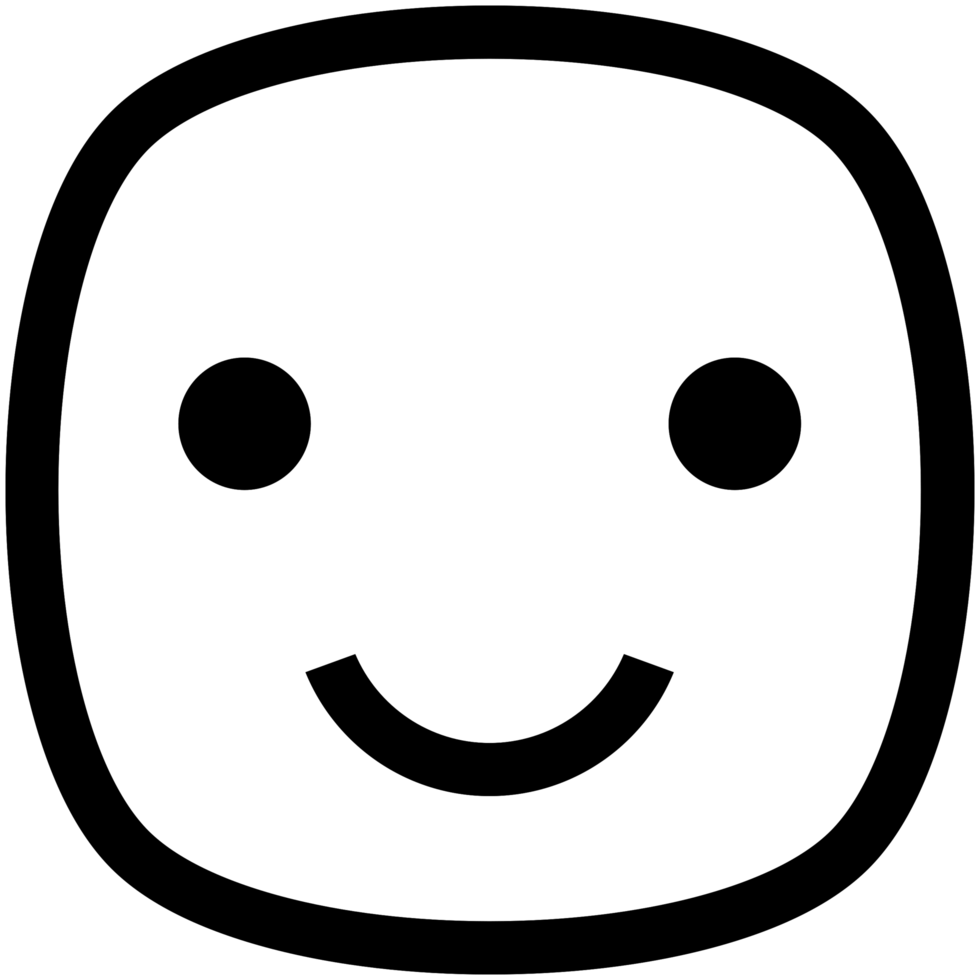 Hoera! Jullie favoriet!
De MER in lagen (2 van 3)
Deze
3
Onderwerp van de presentatie
7-6-2022
De netwerklaag
Verkeer

HoofdontsluitingswegenOverige wegenstructuurFietspaden en voetgangpadenOpenbaar Vervoer
Emissies (lucht)Emissies (geluid) Geluidsbelasting omgeving en gevel
Doorstromingen verkeersstromenintensiteiten en fracties zwaar-licht
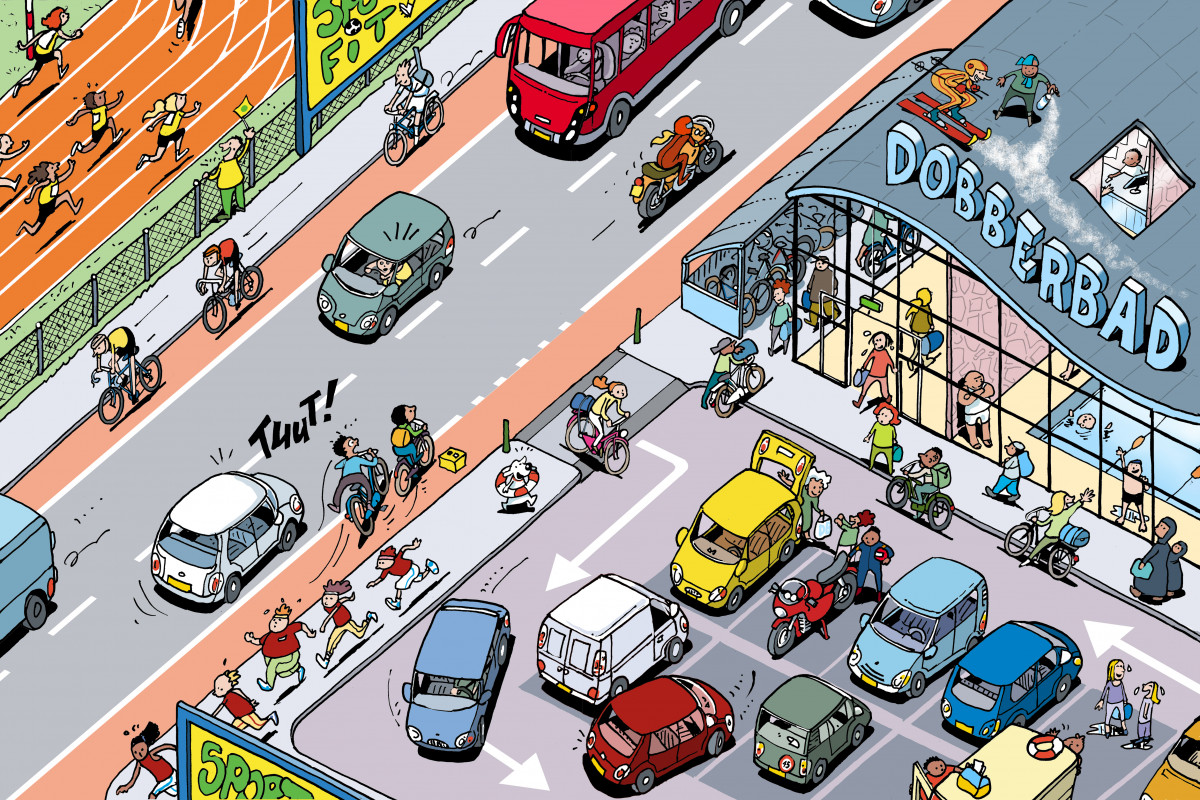 4
Onderwerp van de presentatie
7-6-2022
De netwerklaag
Waterlopen

Kanalen en rivieren met functie voor de scheepsvaartStuwen en sluizenWaterberging en inundatieEffecten van waterketens en RWZI
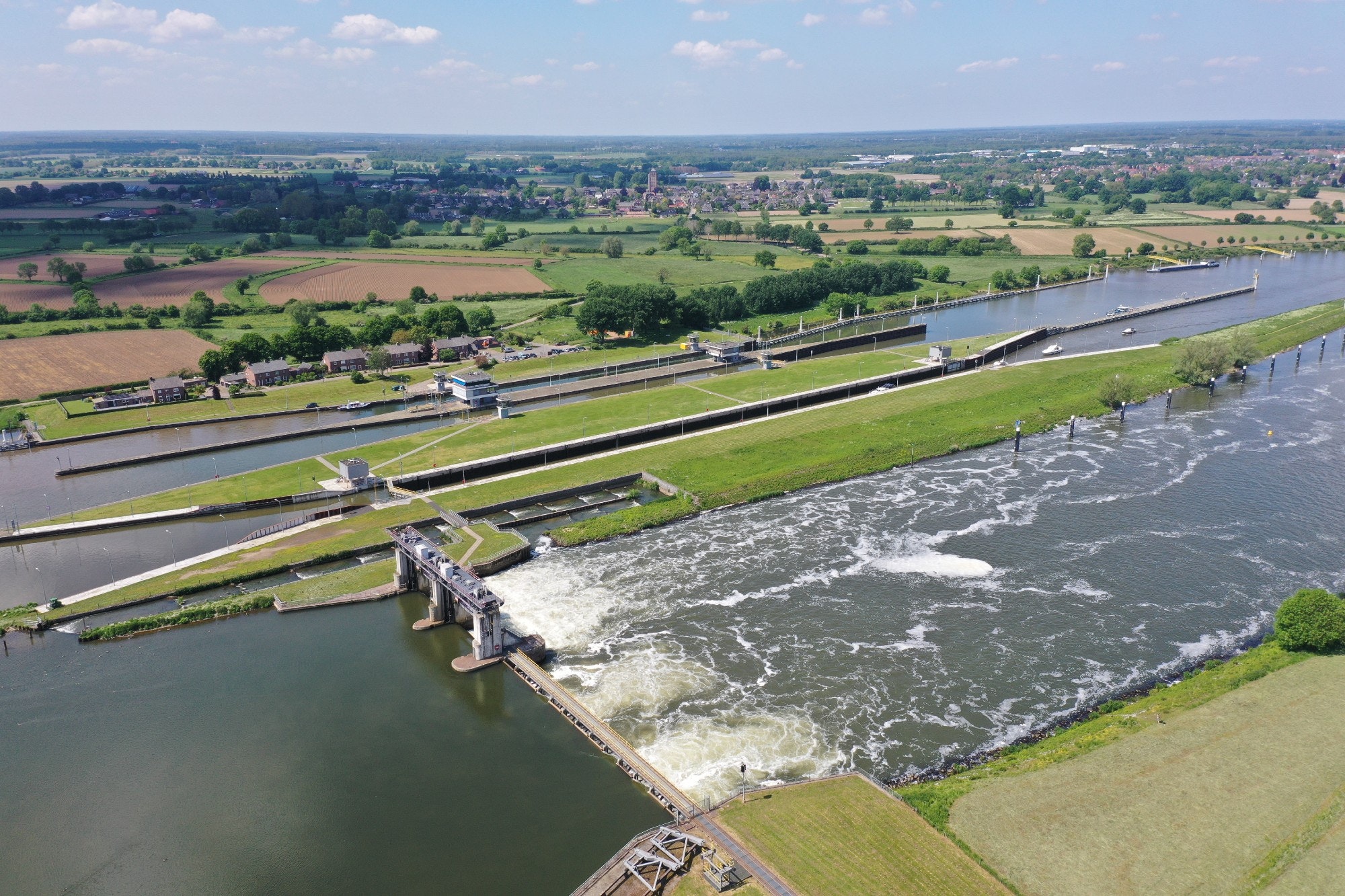 5
Onderwerp van de presentatie
7-6-2022
[Speaker Notes: Wat is inundantie?]
De netwerklaag
Leidingen

Busleidingen van gas, chloor en olie (Klic melding) 
Hoogspanningsnetwerk 
Plaatselijke netwerken: Kabels, leidingen, riolering
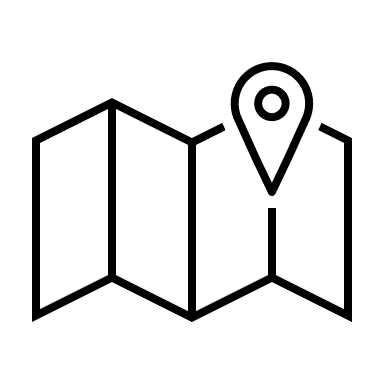 Ik ben een link
Klik op mij 
6
Onderwerp van de presentatie
7-6-2022
[Speaker Notes: Wat is inundantie?]
De netwerklaag
Spoorwegen

P en R faciliteiten voor reizigersHSL verbindingen onder en bovengrondsSpoorovergangen als barriere 
Gevaarlijke traces
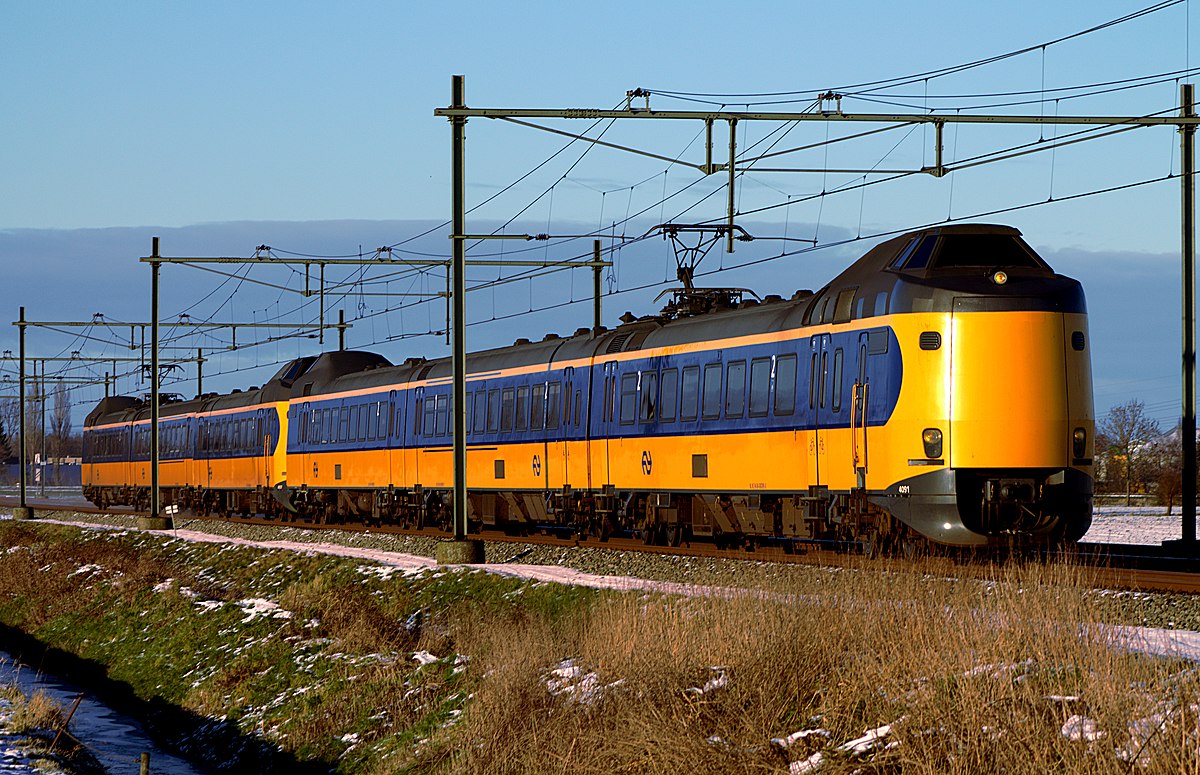 7
Onderwerp van de presentatie
7-6-2022
[Speaker Notes: Wat is inundantie?]
De netwerklaag
Vliegverkeer

Trekt veel verkeer en Vervoer aan
Luchtkwaliteitproblemen
GeluidsoverlastVogels gevaar voor vliegtuigen
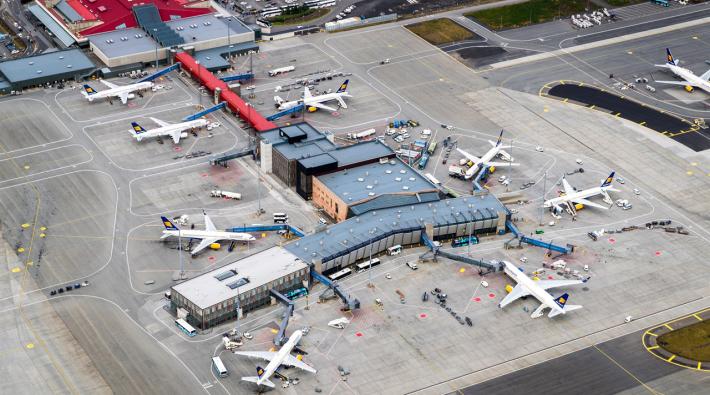 8
Onderwerp van de presentatie
7-6-2022
[Speaker Notes: Wat is inundantie?]
Hoera! Jullie favoriet!
De MER in lagen (3 van 3)
Deze
9
Onderwerp van de presentatie
7-6-2022
De occupatielaag
Cultuuristorie 

Archeologie
Historische geografie
Monumenten van bouwkunstOude groenstructuren
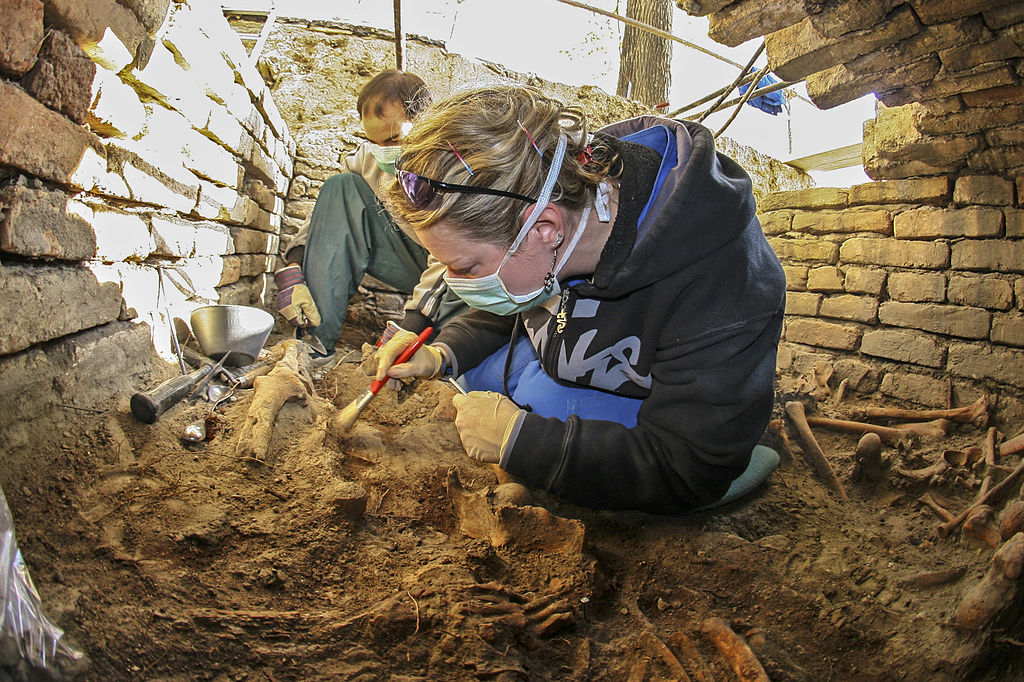 10
Onderwerp van de presentatie
7-6-2022
[Speaker Notes: Vondstgebieden uit het verleden
Ontstaan van landschap, wegen, dorpen etc. Molens, boerderijen, kastelen, kerkenLanen, bomen en bosjes]
De occupatielaag
Wonen

Hoog of laagbouwSociale en vrije sector woningenWinkels, uitgaan, sport en recreatieGroen, verkeer en VervoerVerzorging, scholen, diensten
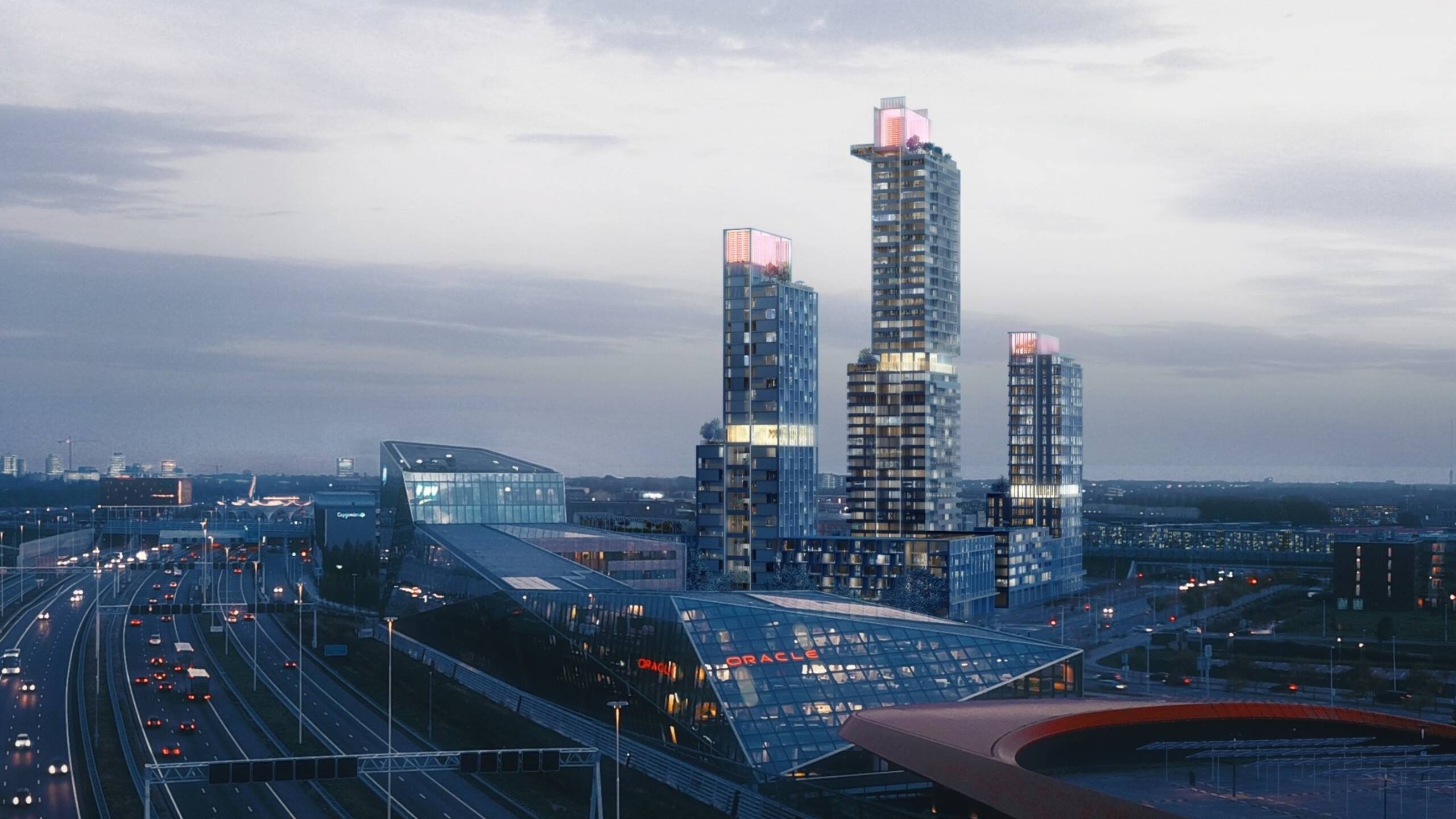 11
Onderwerp van de presentatie
7-6-2022
De occupatielaag
Werken: industrie

Emissies: bodem, water, lucht geluid
Externe veiligheid: LPG, Vervoer, opslag
Vervoerbewegingen: transport
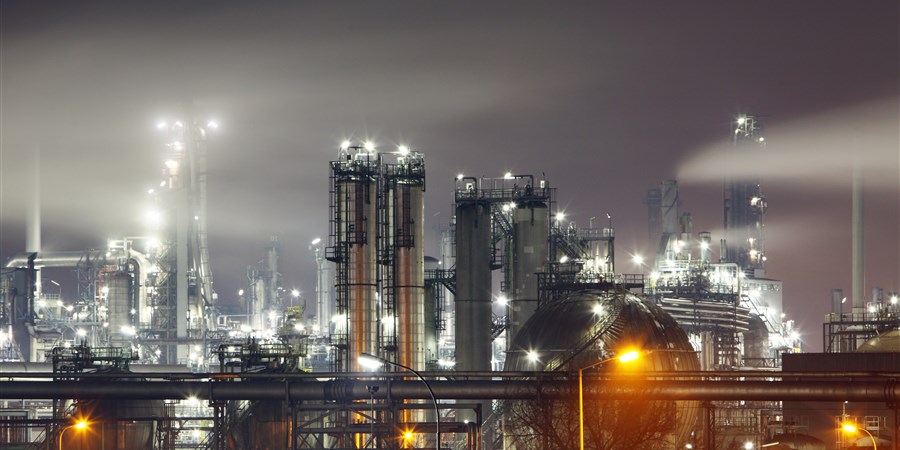 12
Onderwerp van de presentatie
7-6-2022
De occupatielaag
Werken: landbouw

Hinder (stank, vervoer, ziekten) 
Sociale betekenisVerkaveling, landschapszorg
OpbrengstenBeperkingen/kansen
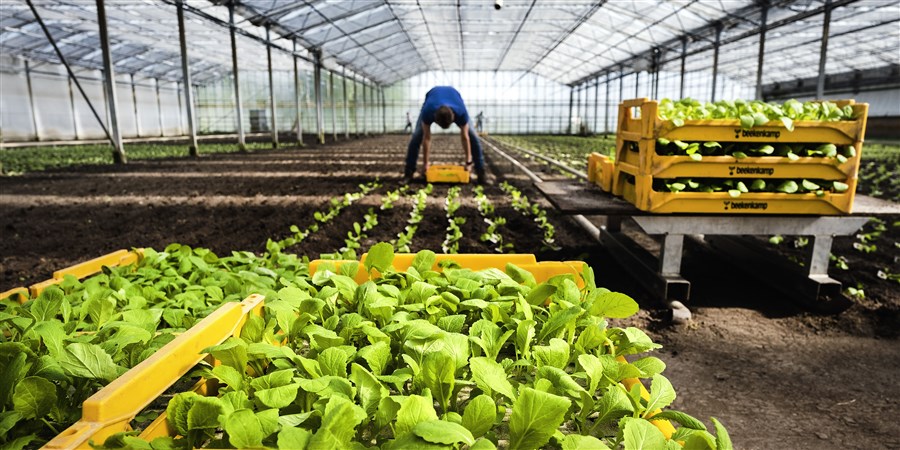 13
Onderwerp van de presentatie
7-6-2022
De occupatielaag
Recreatie

Verblijfrecreatie: camping, hotelsDagrecreatie: horeca, speeltuin, pretpark
Mogelijkheden voor wandelen en fietsen
Belevingswaarde
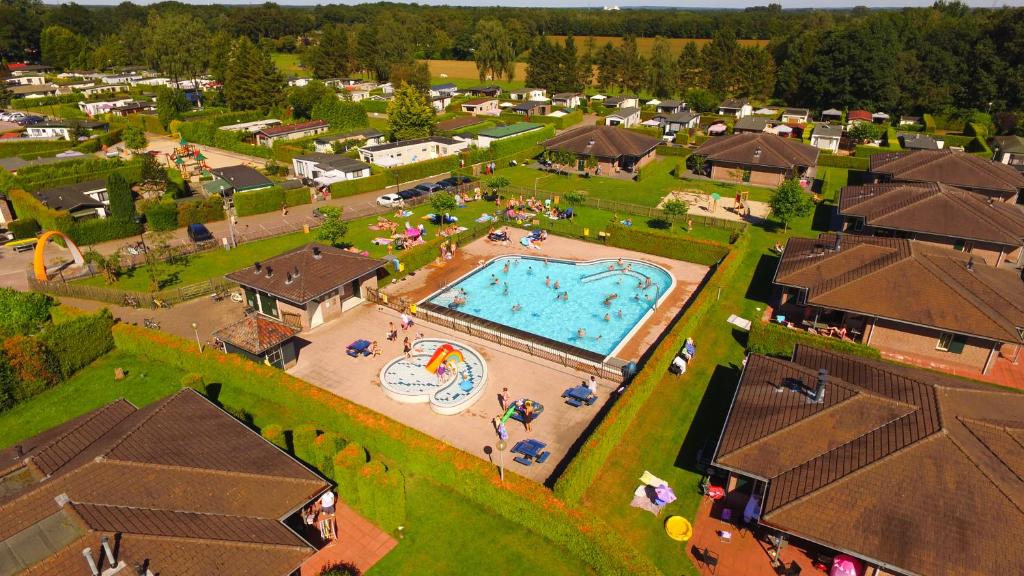 14
Onderwerp van de presentatie
7-6-2022
De occupatielaag
Landschap en ruimte

Samenhang tussen de elementenOpenheid of beslotenStedelijk, landelijk of natuurlijk, of verweven 
Bijzonder karakter
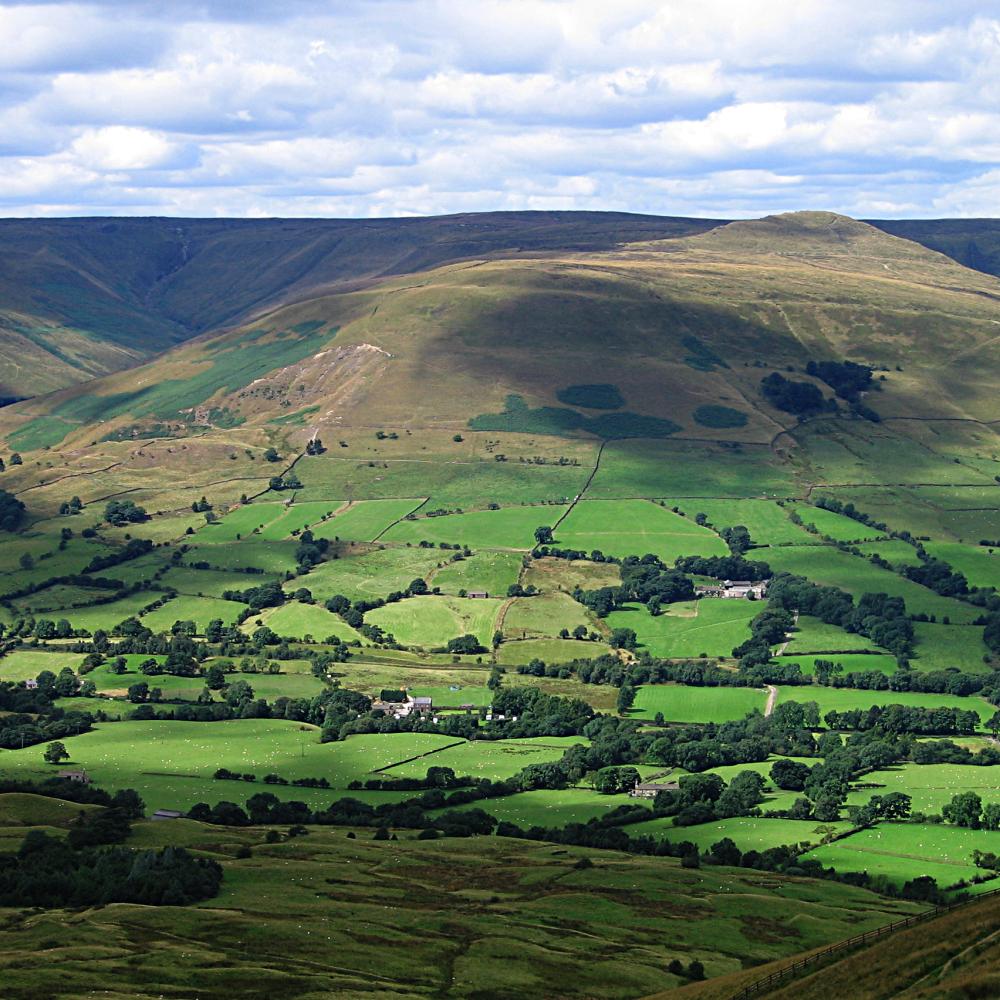 15
Onderwerp van de presentatie
7-6-2022
Hoera! Jullie favoriet!
De MER in lagen (4 van 3)
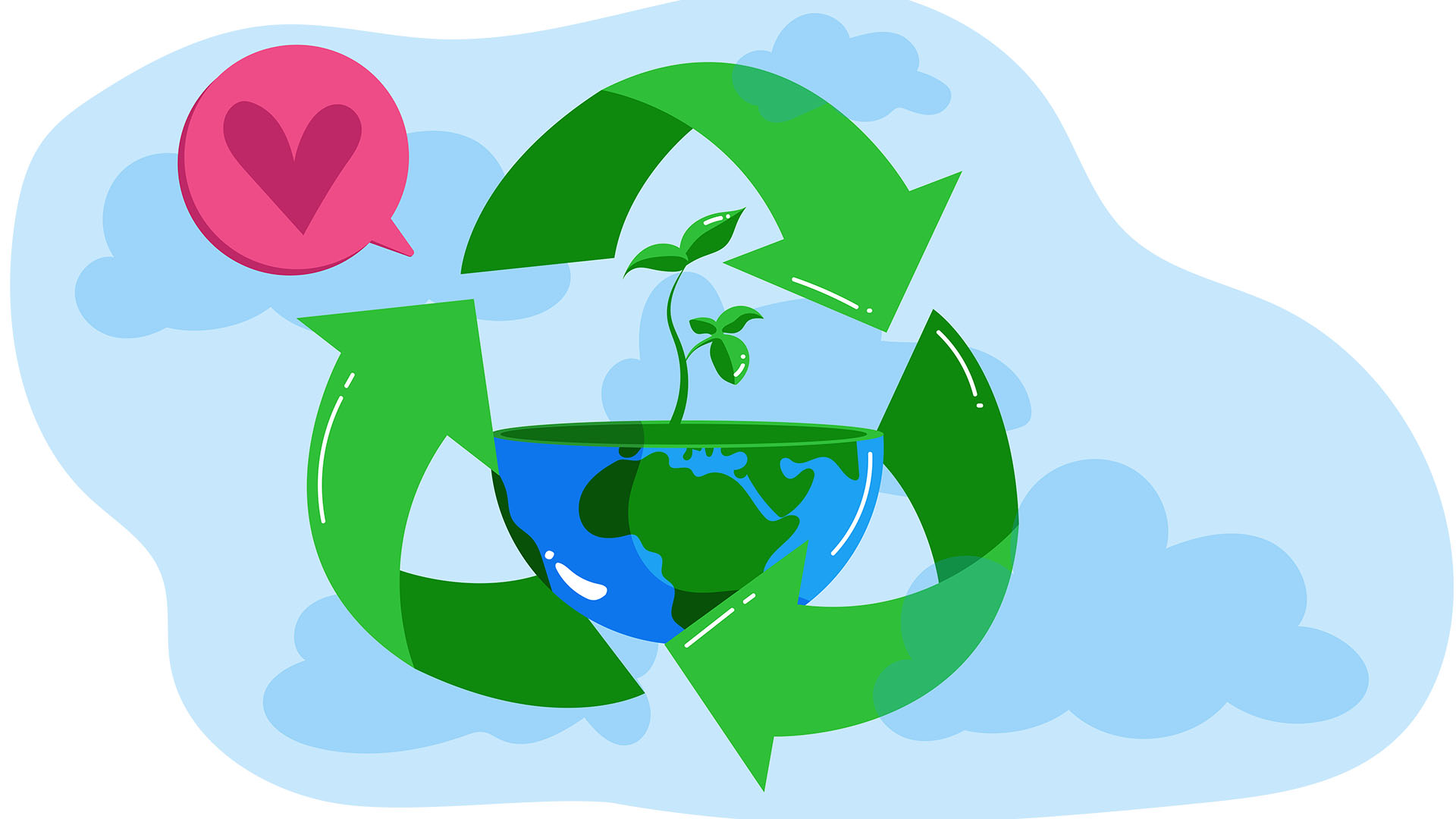 16
Onderwerp van de presentatie
7-6-2022
De duuzaamheidslaag
People, Planet, Profit
Ruimtegebruik

Meervoeding of enkelvoudig gebruik van de ruiimte
Afwegingen voor het ruimtebeslag (groot/klein) 
Afwegingen voor de locatiekeuze: moet het per sé HIER/DAAR?
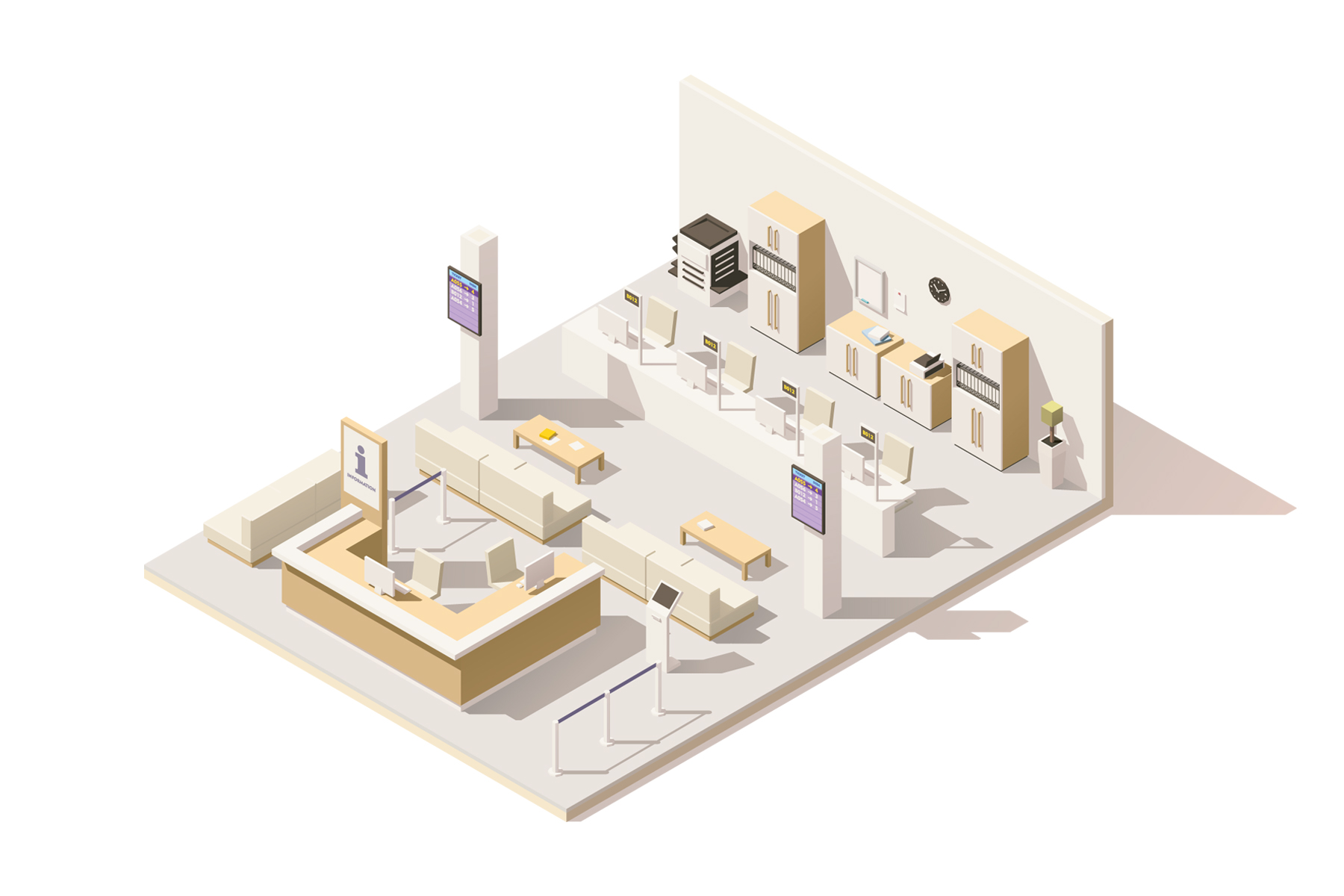 17
Onderwerp van de presentatie
7-6-2022
De duuzaamheidslaag
People, Planet, Profit
Toekomstgerichtheid

Toekomstbeeld/projectie voor 5, 10 of 25 jaar 
Invloed op het (meso)klimaat (omgeving) 
Bijdrage aan klimaatverandering op grote schaal
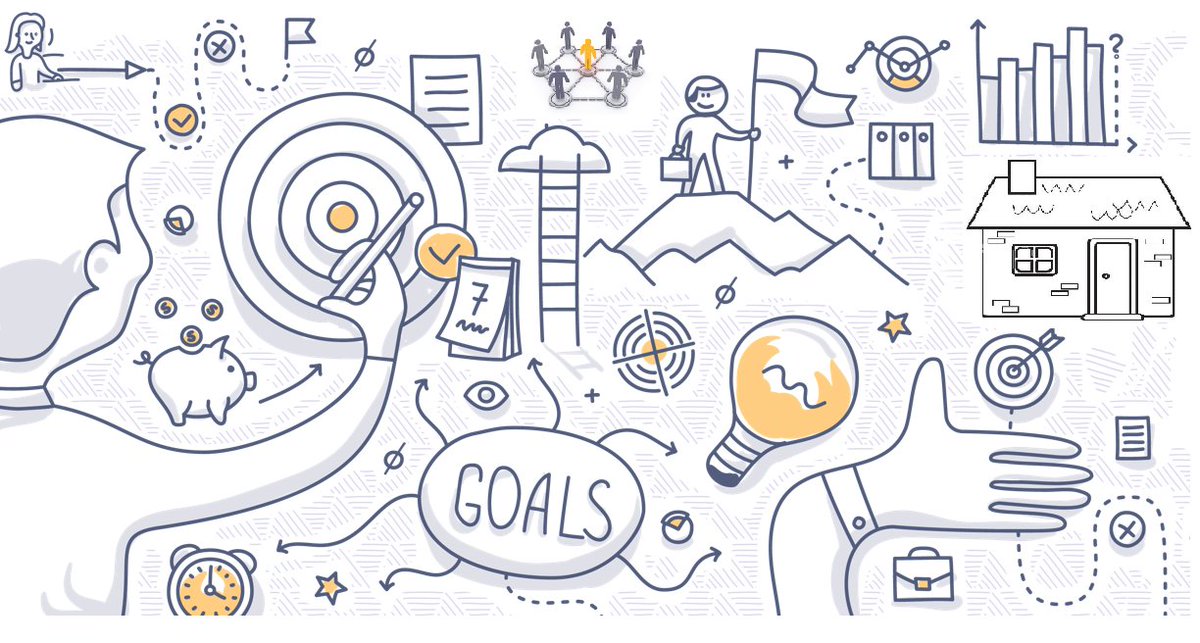 18
Onderwerp van de presentatie
7-6-2022
De duuzaamheidslaag
People, Planet, Profit
Woon en leefmilieu

Overstromingsgevaar Veiligheidzone t.o.v. gevarencirkels bedrijven (zoals rondom tankstation) Bereikbaarheid met openbaar vervoer
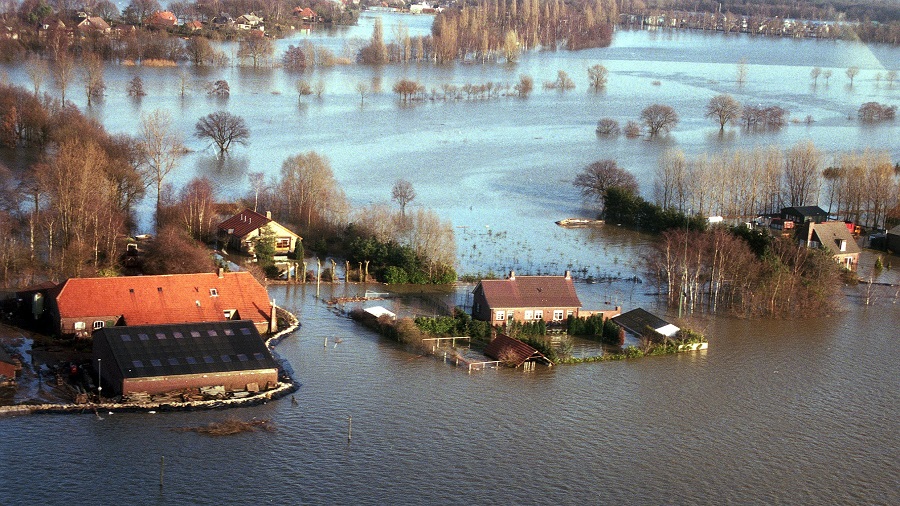 19
Onderwerp van de presentatie
7-6-2022
Nog een keer aan de slag!
Aan de slag met Trede 3! Op zoek naar eigen MERplanPROTIPGebruik planviewer Quickscan flora/fauna of water + locatie Bijvoorbeeld Quickscan flora & Fauna + Roermond:
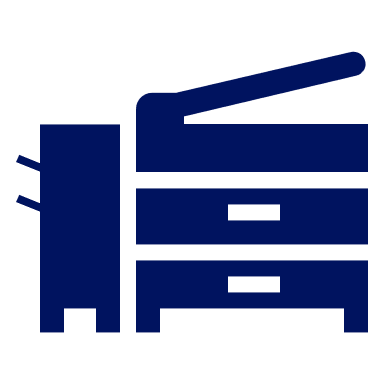 Ik ben een link. Klik op mij 
20
Onderwerp van de presentatie
7-6-2022
Wat wordt er van je gevraagd?
Wat is het verschil tussen een basisscan en een volledig onderzoek? 

Geef drie redenen waarom je eerst een literatuur- of bureauonderzoek uitvoert? 

Zoek nu een specifieke Quick Scan en geef aan welke je keuze is. 

Wat is er in het bureau-onderzoek onderzocht? Geef kort aan op welke wijze. 

Wat is er in het veldbezoek onderzocht? Geef kort aan op welke wijze. 

Welke conclusies worden er getrokken over de effecten van de ruimtelijke ontwikkeling op de bestaande flora en fauna? 

Welk advies wordt er gegeven ten aanzien van het voorkomen van (negatieve) effecten van de ruimtelijke ontwikkeling op de flora en fauna
21
Onderwerp van de presentatie
7-6-2022
Verder met Trede 4 
Trede 4 Onderzoek in lagen Bij de afwegingen die je maakt om te beoordelen of een project bijdraagt aan een “Goede Ruimtelijke Ordening” moet je inzicht krijgen in alle zaken die een rol kunnen spelen op de gehele inrichting van je leefomgeving. Denk hierbij aan de kwaliteit van bodem en water maar ook aan duurzaamheid in materiaalgebruik en de impact op flora en fauna. Er is een checklist die je hierbij helpt. Hierop staan vrijwel alle aspecten die een afweging verdienen. Zoals met alle projecten zijn ze niet allemaal van toepassing ofwel relevant. Welke van belang zijn ga jij in deze trede uitzoeken
Yaaaaaaay!
22
Onderwerp van de presentatie
7-6-2022
Bekijk het schema. 
De vraag is : “heeft het project een verband met het afwegingsaspect, en zo ja wat is dat verband?” 

Maak van de uitvoering van deze trede gebruik van onderstaande voorbeeldprojecten. 

De van een overstromingspolder “Het Overdiep” te Waalwijk. 
De uitbouw van vliegveld Lelystad als internationale luchthaven. 
Het doorsteken van de dijken in Zeeuwse zeepolders voor natuurontwikkeling. 
Het bouwen van windmolens op zee. 
Aanleg Golfbaan Bernardus in Cromvoirt op voormalig boerenland. 
Natte grondwaterafhankelijke Natuurontwikkeling “het Vlijmens Ven” op voormalige maisakkers. 

Zaken die niet van belang zijn geef je aan met 0. 
Kolom 1: Is het aspect belangrijk voor het project? (++, +, 0) Geef een korte uitwerking van de relevante afwegingsaspecten. 

Kolom 2: Welke hoofdvraag kun je stellen als het aspect relevant is? Stel per laag drie goede onderzoeksvragen 

Geef daarna aan 
Of je verwacht dat deze activiteit of project wettelijk doorgang kan vinden. 
2. Welke belangrijke beperkingen er in een eventuele verleende vergunning opgenomen moeten worden?
23
Onderwerp van de presentatie
7-6-2022
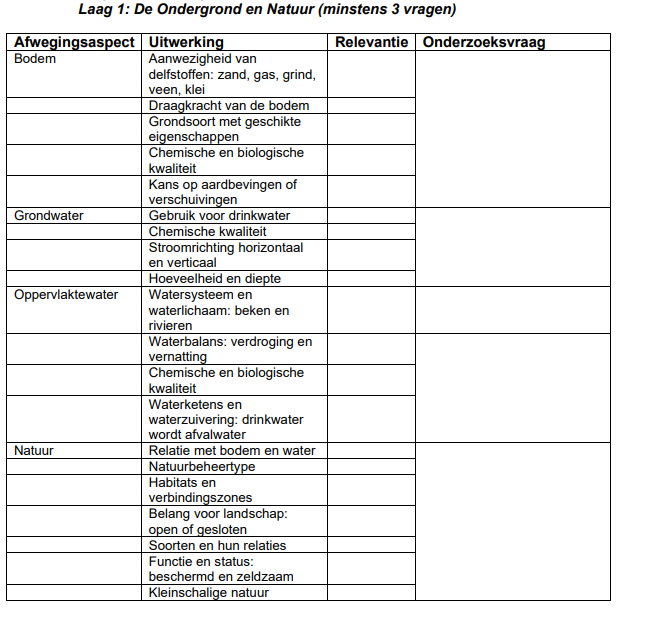 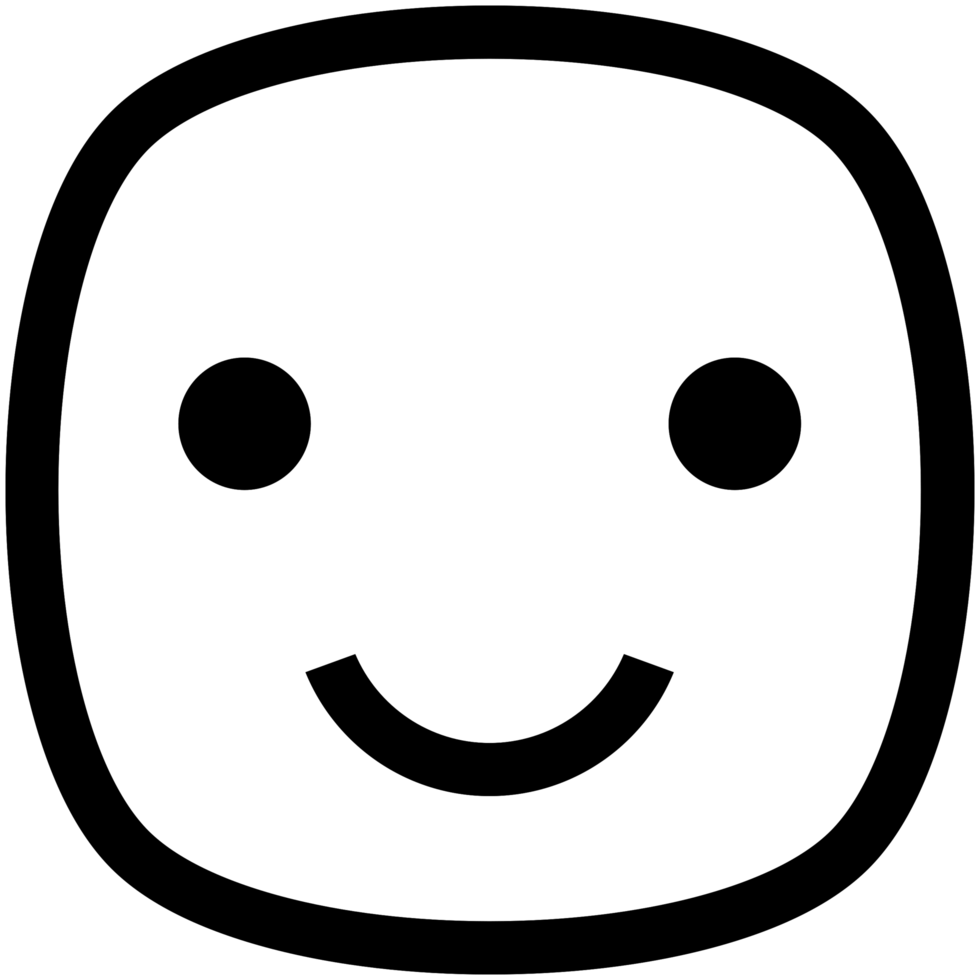 24
Onderwerp van de presentatie
7-6-2022